Making Friends with Your House Gekkos
A Hawaiian Adventure
What’s a gekko?
Small reptile
3 to 4” long
Bright green
Chirping noise
Harmless
Why make friends with a gecko?
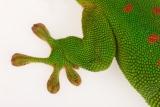 They’re clean
They’re friendly
They eat mosquitoes!
Meet Gary
Likes apples and most fruit
Will drink milk and juice
Visits regularly
Likes warm places
How we know he likes milk
Take care of them
Don’t use bug spray in the house
Teach children not to play with them
Discourage pets from chasing them
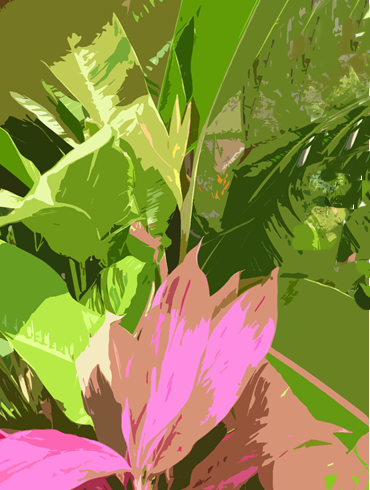 Your adventure
Just remember, it’s all part of your Hawaiian adventure!